Scoring scale
1: High confidence the Key Result will be achieved
0.7: It’s likely we’ll achieve this Key Result or get pretty close to it
0.4: It will be a challenge to achieve this Key Result
0: It’s unlikely this result will be achieved
OKR CONFIDENCE SCORINGOKR CYCLE <OKR QUARTER / YEAR>		TEAM <TEAM NAME>
WEEK X of 12
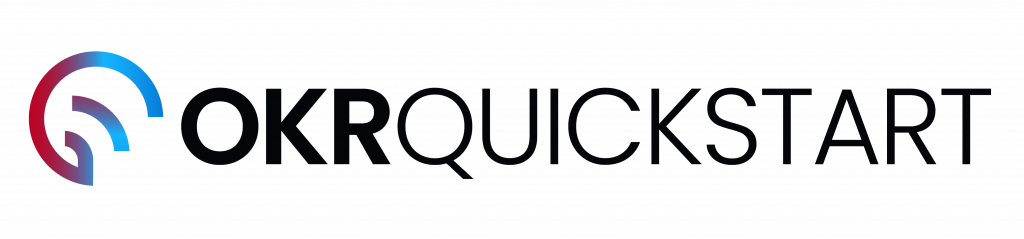 OBJECTIVE 1:  <OBJECTIVE TEXT>
OBJECTIVE 2:  <OBJECTIVE TEXT>
OBJECTIVE 3: <OBJECTIVE TEXT>
OBJECTIVE 4: <OBJECTIVE TEXT>
[Speaker Notes: INSTRUCTIONS: Replace X next to the score with your initials and place this spreadsheet in a shared space. Make a new copy each week so people can track their confidence scores.

Remember, always aim to have fewer OKRs at a time. We recommend 1. We’ve included a few here to make your life easier if you have a few.]